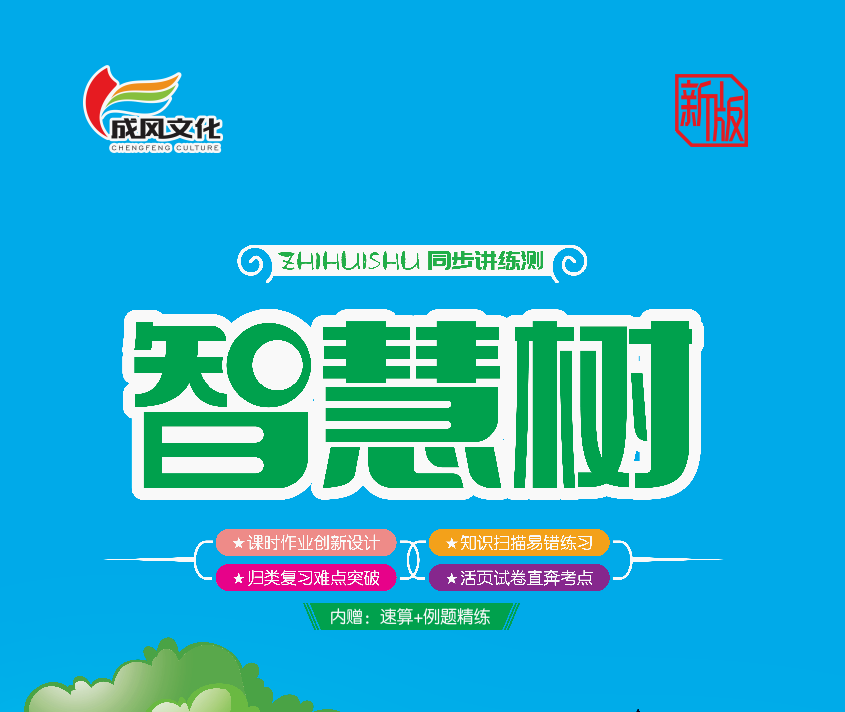 七 观察物体（一）
第2课时  观察物体（2）
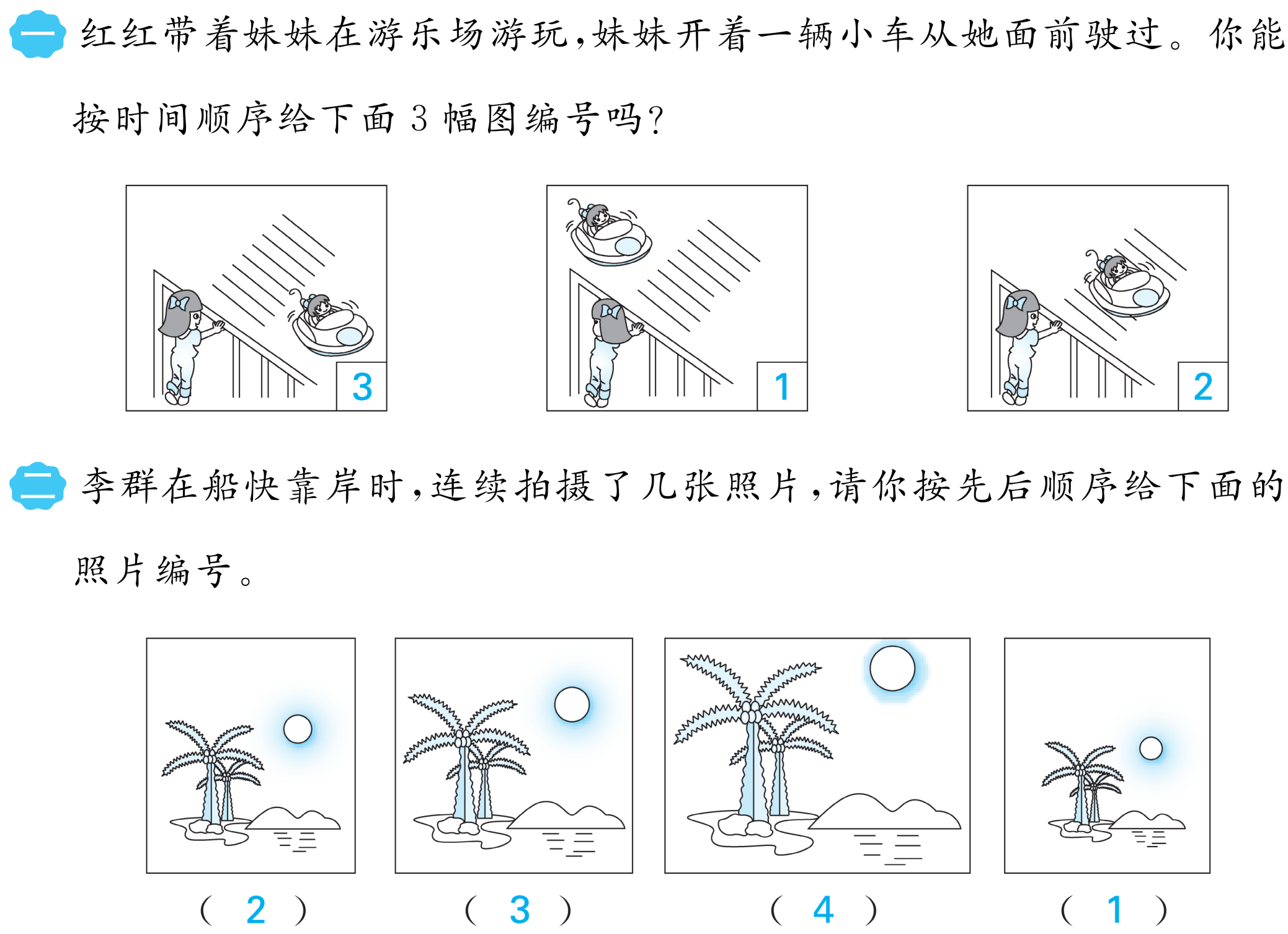 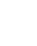 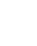 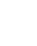 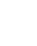 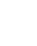 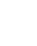 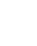 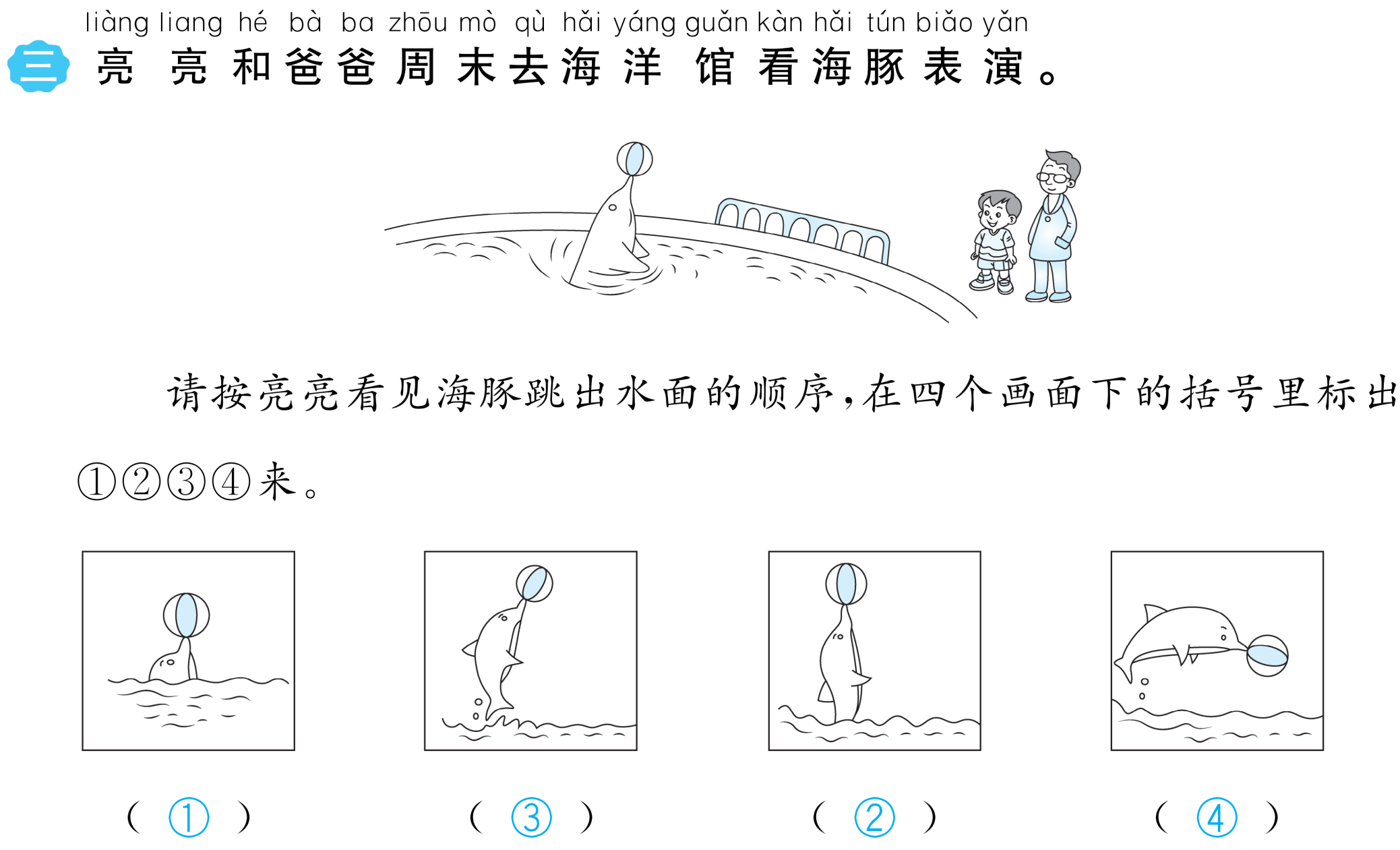 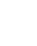 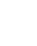 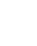 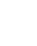 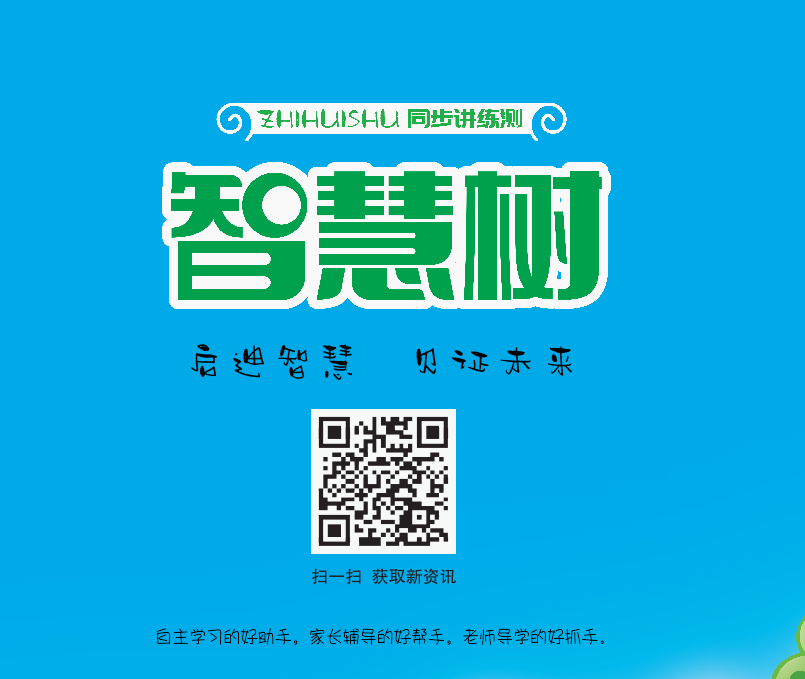 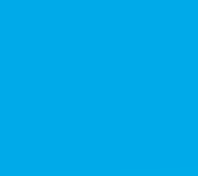